Музыкально- дидактическая игра
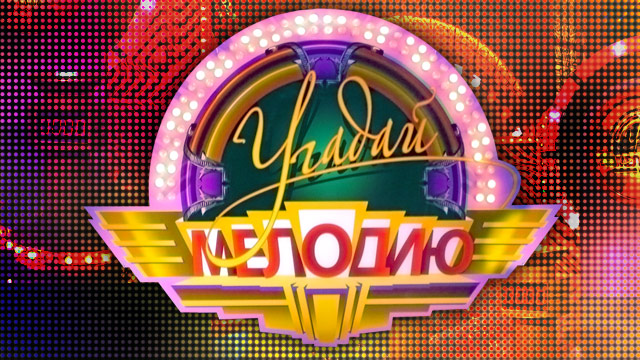 Автор-составитель: Барсегян  С.А.
Музыкальный руководитель 
МБДОУ №288
 г. Ростов-на-Дону
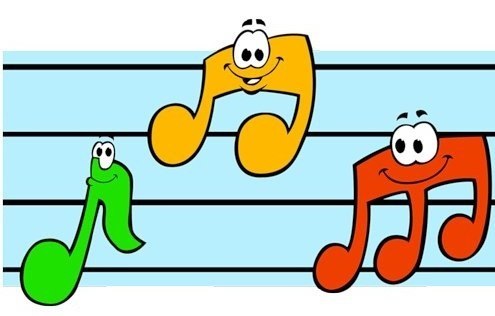 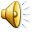 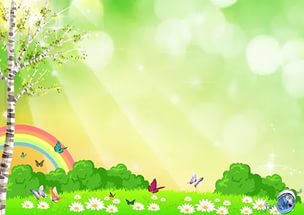 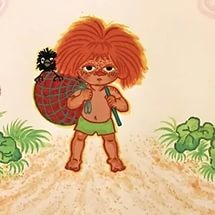 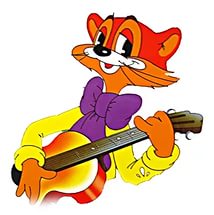 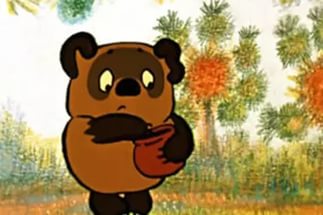 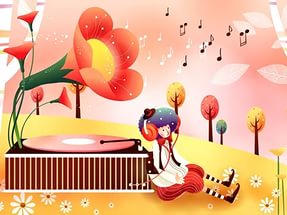 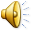 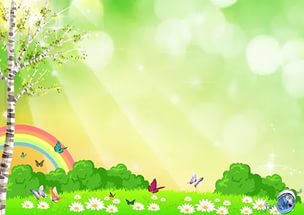 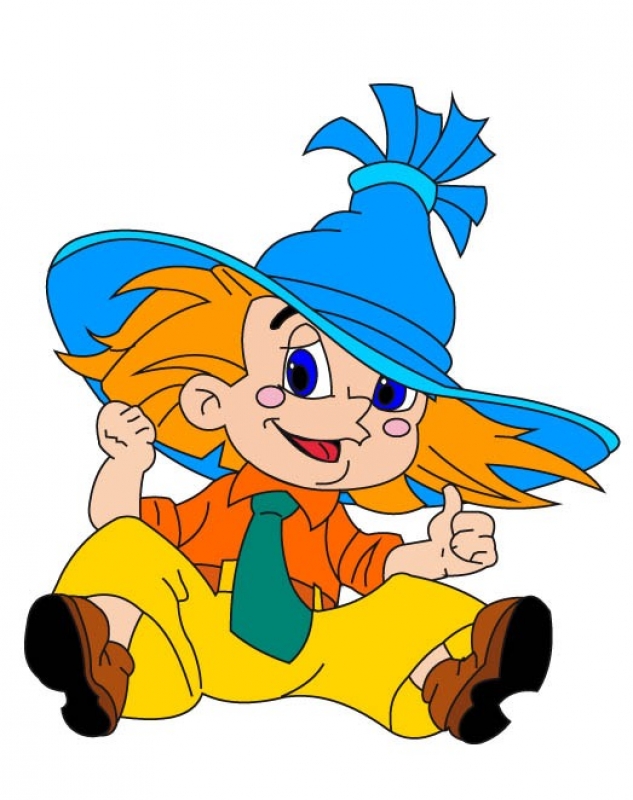 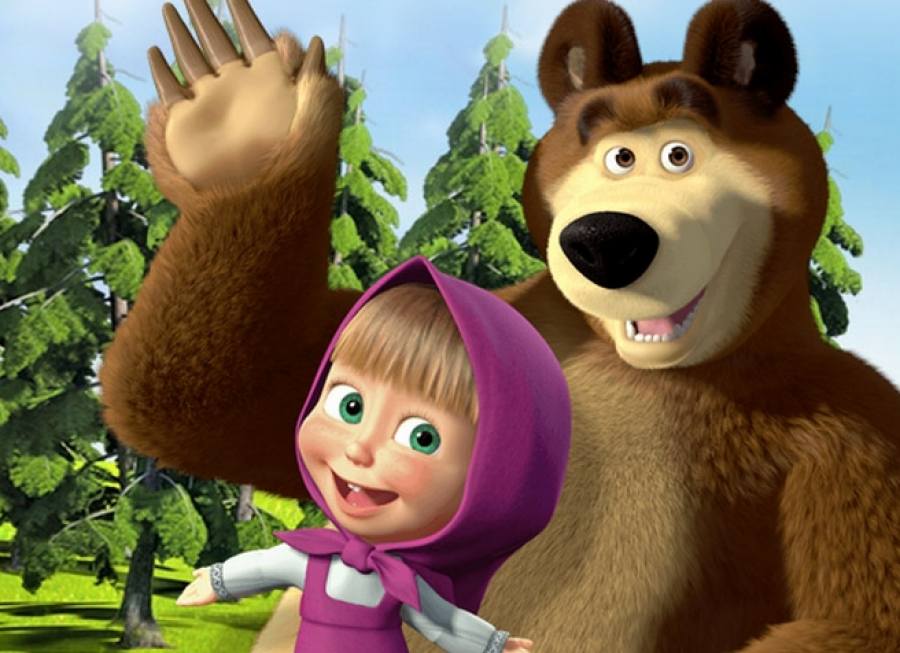 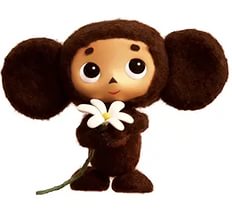 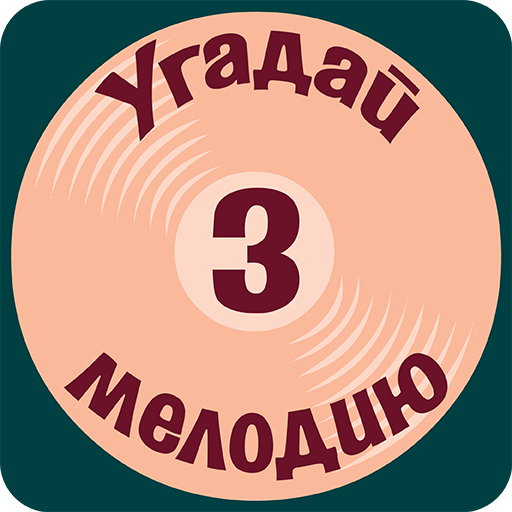 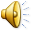 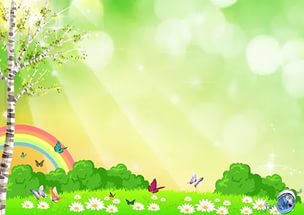 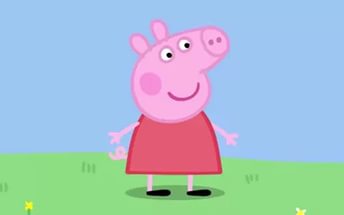 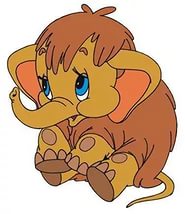 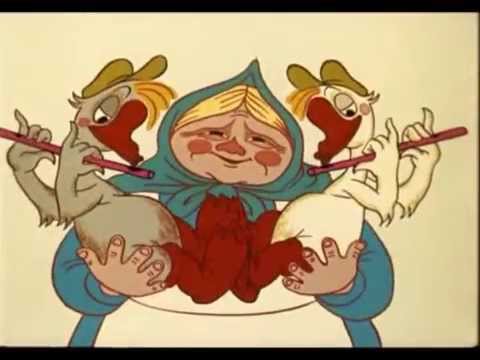 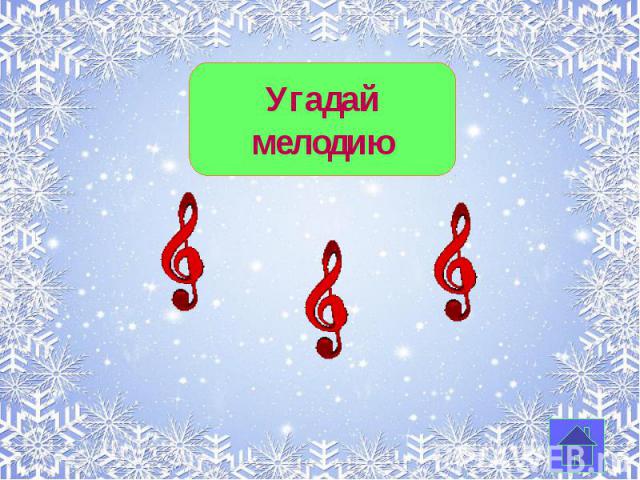 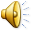 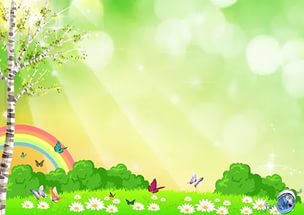 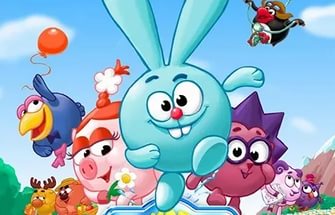 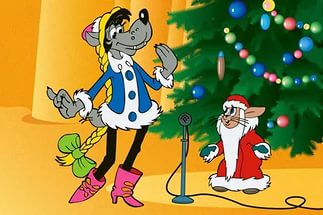 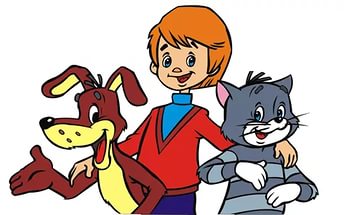 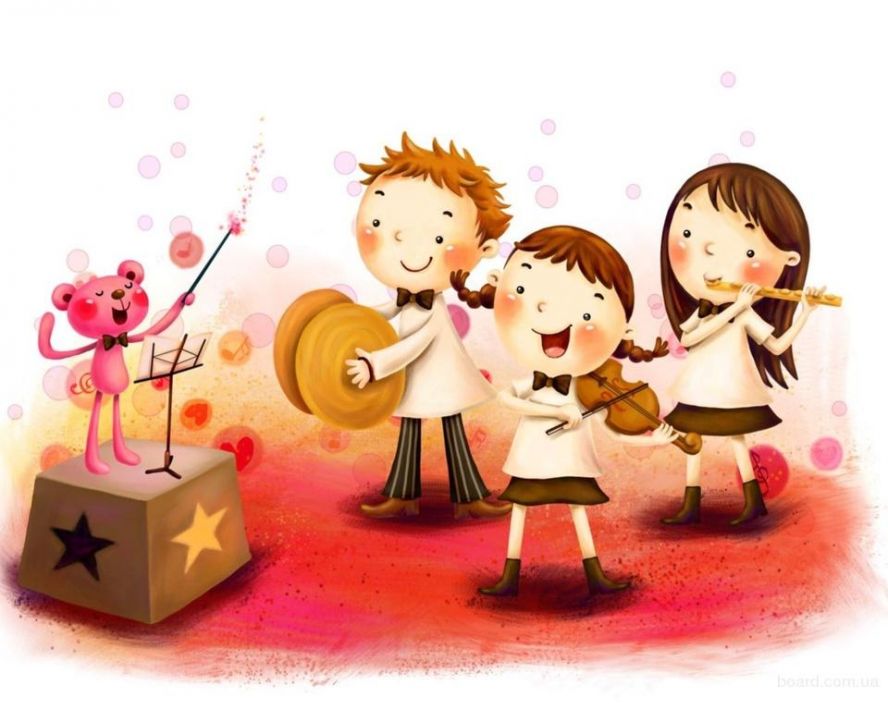 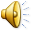 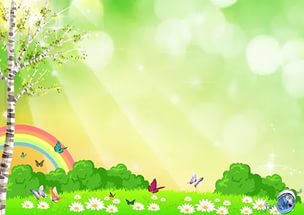 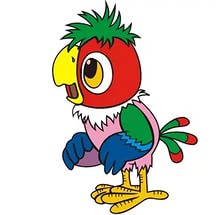 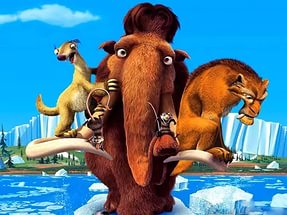 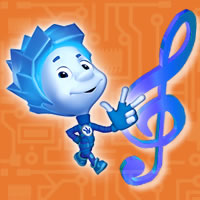 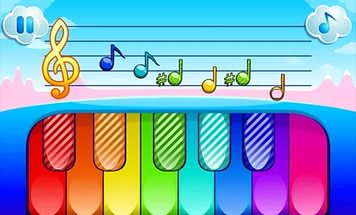 Конец игры